Minuteman Regional High School Issues
August 2015
ΔΑΠΑ Research Inc.
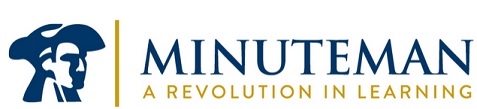 Survey Methodology
400 total respondents 
All voters within the Minuteman High School district 
Field Dates: August 25-28, 2015
Margin of Error: +/- 4.9 percentage points
ΔΑΠΑ Research Inc. -- August 2015
Survey Demographics
Gender: 48% Male; 52% Female
Party Registration: 33% Democrat; 11% Republican; 55% Independent/Unenrolled 
15% of respondents had students, graduates, or close family friends who attended Minuteman High School
53% of respondents know someone who has attended Minuteman High School
ΔΑΠΑ Research Inc. -- August 2015
Cities and Towns in Minuteman District
Acton (Area 1)
Arlington (Area 3)
Belmont (Area 3)
Bolton (Area 1)
Boxborough (Area 1)
Carlisle (Area 1)
Concord (Area 1)
Dover (Area 1)
Lancaster (Area 1)
Lexington (Area 2)
Lincoln (Area 2)
Needham (Area 2)
Stow (Area 1)
Sudbury (Area 2)
Wayland (Area 2)
Weston (Area 2)
ΔΑΠΑ Research Inc. -- August 2015
Minuteman HS: Positive Attitudes
ΔΑΠΑ Research Inc. -- August 2015
Voc-Tech High Schools: Academic Programs & Safety Standards
ΔΑΠΑ Research Inc. -- August 2015
A New Minuteman High School: Awareness & Shared Costs
ΔΑΠΑ Research Inc. -- August 2015
Minuteman HS Accreditation
Are you aware that Minuteman High School is currently accredited by the New England Association of Schools and Colleges? 
YES – 49%
NO – 49%
ΔΑΠΑ Research Inc. -- August 2015
Building a New High School
Some people say that the decision to build a new high school should be made by the individual town meetings in each of the 16 member towns. 
Others say that the decision to build a new school should be made by voters during a district-wide election held on the same day. 
Which of these options do you prefer?
ΔΑΠΑ Research Inc. -- August 2015
If you had to vote, would you support or oppose the construction of a new Minuteman HS if the state pays at least 40% of the eligible costs?
Yes: 274
No: 34
Undecided: 92
ΔΑΠΑ Research Inc. -- August 2015
Levels of Support and Opposition for a New Minuteman HS
Mean: 7.72
Mean: 6.26
ΔΑΠΑ Research Inc. -- August 2015
Thinking about your vote, which of the following is most important to you?
ΔΑΠΑ Research Inc. -- August 2015
What is your greatest concern about plans to build a new high school?
ΔΑΠΑ Research Inc. -- August 2015
Widespread Support for New HS
Support is strong through all demographics…
ΔΑΠΑ Research Inc. -- August 2015
Widespread Support: By Gender
ΔΑΠΑ Research Inc. -- August 2015
Widespread Support: By Age
ΔΑΠΑ Research Inc. -- August 2015
Widespread Support: By Income Level
ΔΑΠΑ Research Inc. -- August 2015
Widespread Support: By Area
73%
69%
68.5%
62%
ΔΑΠΑ Research Inc. -- August 2015
Widespread Support: By Political Party Affiliation
ΔΑΠΑ Research Inc. -- August 2015
Support Levels Among Minuteman Families
ΔΑΠΑ Research Inc. -- August 2015
Support Levels Among Modes of Decision-Making
76%
68.5%
63%
61%
ΔΑΠΑ Research Inc. -- August 2015
Support Levels Among Most Important Factors
ΔΑΠΑ Research Inc. -- August 2015
Support Levels Among Greatest Concerns
ΔΑΠΑ Research Inc. -- August 2015
Conclusions
Positive Feelings about Minuteman HS and its programs
Voc-tech should meet academic and building standards
Overwhelming support for new construction
Intensity of support higher than intensity of opposition
Vote keys are impact on students, tax bill, condition of building
ΔΑΠΑ Research Inc. -- August 2015